Almanach de la question sociale et du centenaire de la République pour 1892 : revue annuelle du socialisme international (259056)
May 14 2009 at 3:05:04
Fonds USC Bressoux (265103)
June 16 2009 at 3:06:37
Fonds USC Grâce-Berleur (265129)
June 16 2009 at 4:06:51
Fonds Léon Brockus (265245)
June 17 2009 at 9:06:31
Fonds Célestin Demblon (265275)
June 17 2009 at 10:06:02
Fonds Elisa Devlieger (265285)
June 17 2009 at 10:06:01
Fonds Alex Fontaine-Borguet (265293)
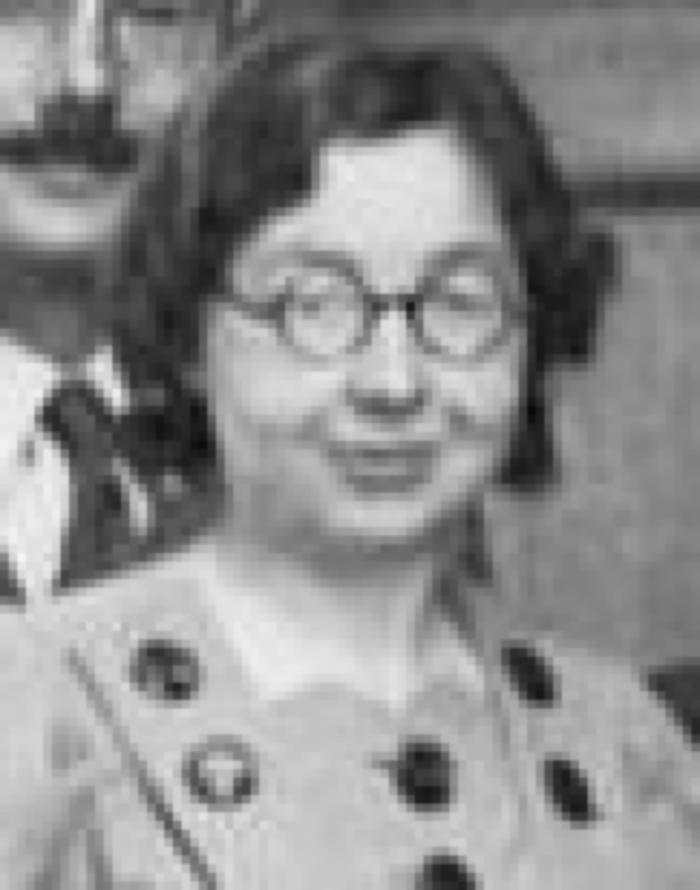 June 17 2009 at 11:06:37
Fonds Catherine Gillon (265300)
June 17 2009 at 11:06:26
Fonds Grévesse (265306)
June 17 2009 at 11:06:32
Fonds Christian Léonet (265329)
June 17 2009 at 12:06:10
Fonds Christiane Wéry (265883)
June 18 2009 at 3:06:27
Collection gadgets et objets (265890)
June 18 2009 at 4:06:44
Collection photos (265894)
June 18 2009 at 4:06:46
Collection livrets ouvriers (265895)
June 18 2009 at 4:06:06
Anarchistes : moeurs du jour (326623)
February 11 2010 at 1:02:41
La famille ouvrière : véritables moyens d'améliorer sa condition (326736)
February 11 2010 at 1:02:42
Le gouvernement dans la démocratie. Tome 1 (326762)
February 11 2010 at 1:02:42
Le gouvernement dans la démocratie. Tome 2 (326763)
February 11 2010 at 1:02:42
Du régime des aliénés en Belgique : commentaire pratique de la loi du 28 décembre 1873 - 25 janvier 1874 (326827)
February 11 2010 at 1:02:42
Quatrième et cinquième rapport annuel du comité directeur de la Fédération ouvrière suisse et du Secrétariat ouvrier suisse pour les années 1890 et 1891; Procès-verbaux des séances du Comité central; Le congrès ouvrier d' Olten à Pâques 1890 (327424)
February 11 2010 at 1:02:44
Préparation complète et pratique des leçons d'agriculture portées au programme officiel du 15 février 1890 pour les trois degrés de l'école primaire et pour les écoles d'adultes (327540)
February 11 2010 at 1:02:44
Etude sur la cour des comptes et la comptabilité publique en Belgique (327551)
February 11 2010 at 1:02:44
La Grèce avant Alexandre : étude sur la société grecque du 6ème au 9ème siècle (327696)
February 11 2010 at 1:02:45
Glorieux souvenirs : révolution française (327796)
February 11 2010 at 1:02:45
Précis historique, théorique et pratique de socialisme (327930)
February 11 2010 at 1:02:45
Traité élémentaire et raisonné d'économie politique : principes, législation (328063)
February 11 2010 at 1:02:46
Livre dédié aux classes Ouvrières (328157)
February 11 2010 at 1:02:46
La Coopération laitière en Belgique (328552)
February 11 2010 at 1:02:47
Le socialisme agraire (328683)
February 11 2010 at 1:02:48
Les Institutions provinciales et communales de la Belgique : traité théorique et pratique de la législation provinciale et communale ainsi que des lois électorales qui s'y rattachent. Tome 2 (328794)
February 11 2010 at 1:02:48
La question ouvrière et sociale (328968)
February 11 2010 at 1:02:49
Collection drapeaux et bannières (351415)
March 26 2010 at 10:03:20
Fonds Marcel Lantin (407950)
November 8 2010 at 10:11:33
Fonds Paul Bolland (415264)
December 2 2010 at 3:12:20
Collection périodiques (449145)
January 10 2011 at 11:01:49
Fonds d'archives d'institutions (526008)
February 18 2011 at 11:02:36
Fonds Sociétés Coopératives (526805)
February 18 2011 at 1:02:22
Le rôle  de la femme dans la lutte contre l'alcoolisme (667187)
May 3 2011 at 2:05:43
Les proscrits du coup d'état en Belgique (1168969)
November 23 2011 at 3:11:58
Socialisme et vie politique (1274625)
January 9 2012 at 3:01:38
Comptes-rendus, conférences, congrès, discours, lois, rapports (1275005)
January 9 2012 at 4:01:49
Discours (1275068)
January 9 2012 at 4:01:40
Un male (1473825)
February 20 2012 at 10:02:01
La sociologie : d'après l'ethnographie (1477527)
February 21 2012 at 11:02:29
Un volontaire de 1792 : psychologie révolutionnaire et militaire (1489527)
February 24 2012 at 2:02:13
Les coulisses de l'anarchie (2020946)
November 6 2012 at 1:11:34
Livrets d'ouvrier (2899925)
December 13 2013 at 11:12:10
Histoire du mouvement ouvrier en Belgique 1830-1914 : Table des matières (3753425)
March 26 2015 at 2:03:42
Conseil national de Protection de la jeunesse et Comité de Protection de la jeunesse (4027077)
October 20 2015 at 2:10:35